Assessment at WSUTech
AY 20.21
Assessment is…defined
“Assessment is the process of gathering and discussing information from multiple and divers sources in order to develop a deep understanding of what students know, understand, and can do with their knowledge as a result of their educational experiences; the process culminates when assessment results are used to improve subsequent learning.”
10/5/2020
2
[Speaker Notes: Huba, M.E. and Freed, J.E. (2000). Learner-Centered Assessment on College Campuses – Shifting the Focus from Teaching to Learning.]
Assessment is…about learning
For faculty, assessment is a series of questions about learning.
Did students learn?
Did students learn what faculty thought they would learn?
How well did the students learn?
How do faculty know students learned? 
What can faculty do to enhance student learning?
Assessment is….completed at multiple layers
Guided by an institutional strategy that includes:
Ensuring learning is assessed at multiple layers
Ensuring assessment is a continuous cycle
Ensuring assessment is faculty driven
Ensuring structures for student communication are in place
Ensuring faculty support structures are in place
Assessment is...Assessing Learning at Multiple Layers
[Speaker Notes: Indicated to the participants that Student Learning Outcomes is where we do Institutional measurement and Reporting
Indicate to the participants  that Program/Discipline Outcomes is where we do institutional measurement and reporting]
Assessment is…about Learning in Technical Programs
Technical Programs Participate in Institutional Assessment  
4 - Student Learning Outcomes 
1 - Skills Based Assessment Goal
1- Knowledge Based Assessment Goal
Assessment is about Learning in Technical Programs
How do faculty in Technical Programs at WSUTech know if their class includes a require institutional assessment? 
Ask your program lead/program director
Ask the Director of Assessment: Michelle Case at mcase@wsutech.edu
Ask a member of ITAS at ITAS@wsutech.edu
Review your program’s OAP in WIDS
Assessment is about Learning in General Education
General Education Disciplines Participate in Institutional Assessment  
1- Knowledge Based Assessment 
4 - Student Learning Outcomes
Assessment is…about Learning in General Education Disciplines
How do faculty in General Education disciplines at WSUTech know if their class includes a require institutional assessment? 
Ask your Director/Lead
Ask the Director of Assessment: Michelle Case at mcase@wsutech.edu
Ask a member of ITAS at ITAS@wsutech.edu
Review your disciplines OAP in WIDS
Assessment is about Learning
Does your program or discipline use a template or master?
If you can answer yes…Great news!  The required assessments are already integrated into the template/master.
If you answer no…. Review the previous slides (hint slides 7 and/or 9) to identify how to get help.
If you are not sure …..Review the previous slides (hint 7 and/or 9) to identify how to get help.
Assessment is…. a cycle
Guided by an institutional strategy that includes
Ensuring learning is assessed at multiple layers
Ensuring assessment is a continuous cycle
Ensuring assessment is faculty driven
Ensuring structures for student communication are in place
Ensuring faculty support structures are in place
Assessment is a Cycle of Continuous Improvement
Assessment is…faculty Driven
Guided by an institutional strategy that includes
Ensuring learning is assessed at multiple layers
Ensuring assessment is a continuous cycle
Ensuring assessment is faculty driven
Ensuring structures for student communication are in place
Ensuring faculty support structures are in place
Assessment is ….Faculty Driven
Identify the program/discipline assessment goals 
Identify the classroom assessment activities 
Administer the assessment
Analyze the assessment results
Create interventions designed to improve learning
Implement the interventions designed to improve learning
Assessment is….Faculty Driven
WSU Tech Assessment Committee is made up of faculty from each Academic Department
WSU Tech Assessment Committee provides oversite for Program/Discipline level assessment 
Assessment Committee provides oversite for Student Learning Outcomes 
Assessment Committee serves as the Peer Review Committee for Outcomes Assessment Plans and Analysis
Assessment is….about communication
Guided by an institutional strategy that includes
Ensuring learning is assessed at multiple layers
Ensuring assessment is a continuous cycle
Ensuring assessment is faculty driven
Ensuring structures for student communication are in place
Ensuring faculty support structures are in place
Assessment is the Plan to Edu-Cate
[Speaker Notes: Indicate to the participants:
On the syllabus there is an area know as The Plan to Edu-CATE
There is an area for each part of the CATE section of acronym
Every program and general education discipline has verbiage that goes into each part of the CATE areas
Contact your program lead for the common verbiage]
Assessment is on the Syllabus
The Plan to Edu-CATE as seen on your syllabus
Communication (Oral and Written)
The student will demonstrate the ability to communicate effectively using written and/or  oral communication.  Add how this is handled in your program/discipline here.
Analysis(Problem Solving) 
The student will demonstrate the ability to analyze information and solve problems. The student will demonstrate the ability to apply thought and see how thinking can be improved. Add how this is handled in your program/discipline here.
[Speaker Notes: Indicate to the participants:
On the syllabus there is an area know as The Plan to Edu-CATE
There is an area for each part of the CATE section of acronym
Every program and general education discipline has verbiage that goes into each part of the CATE areas
Contact your program lead for the common verbiage]
Assessment is on the Syllabus: How to get help with Edu-Cate
New Faculty should contact their Program Director/Lead Faculty member or Dean to obtain the appropriate verbiage for the Plan to EDU-Cate on your syllabus!
[Speaker Notes: Indicate to the participants:
On the syllabus there is an area know as The Plan to Edu-CATE
There is an area for each part of the CATE section of acronym
Every program and general education discipline has verbiage that goes into each part of the CATE areas
Contact your program lead for the common verbiage]
Assessment is supported at WSU Tech
Guided by an institutional strategy that includes
Ensuring learning is assessed at multiple layers
Ensuring assessment is a continuous cycle
Ensuring assessment is faculty driven
Ensuring structures for student communication are in place
Ensuring faculty support structures are in place
Assessment is…. Support Structures
Assessment is…supported by WIDS
Student Learning Outcomes 
Program Outcomes
Course Outcomes
Mapping Program Outcomes to Program Courses
Outcomes Assessment Plans (OAP’s)
Assessment is…supported by Blackboard
Program Outcome Data 
Assessment Activity Rubrics
Student Learning Outcomes Rubrics 
Send a ticket to ITAS@wsutech.edu to have the rubrics loaded to your course(s)
[Speaker Notes: Coming in AY 20.21 – EAC software that will make the analysis of data much simpler and provide graphic results]
Assessment is…supported by faculty
Assessment Committee Members
Denice Klassen – Health Sciences, Nursing and Short Term Health 
Penny Seiwert– General Education
Joe Kean – Manufacturing 
Joe Varrientos - Aviation
Ralph Hudgens – Transportation and Skilled Trades
Assessment is…supported by Academic Services
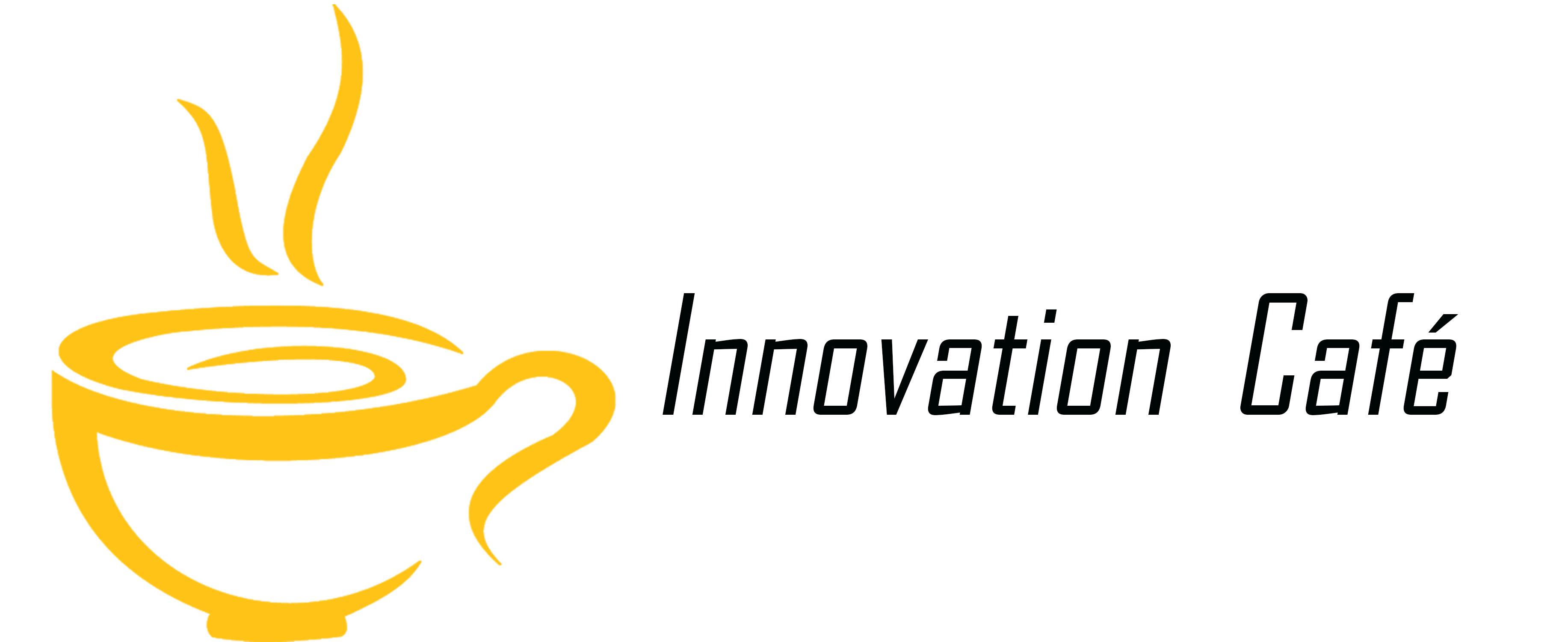 Innovation Café 
Bb Support
Assessment Data
Rubric Training
WIDS Support